CULTURAL TRANSLATION
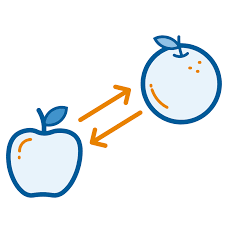 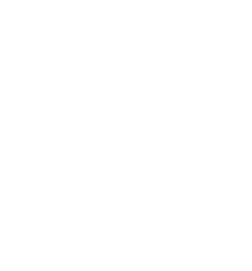 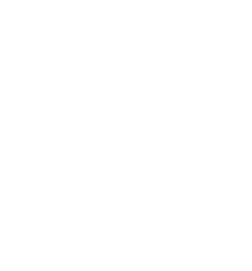 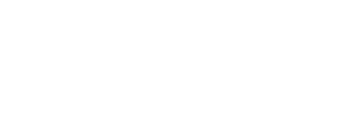 A translator is supposed to know the original text.
When was it written?
Who is the author?
In which society/culture was it written?
WHAT IS CULTURE?
Translation’s present social and political role becomes clear only against the background of the historical process of nation-building. In this context translation is a cultural and political phenomenon which provides the specific context of what we today call ‘‘cultural translation’’.
What is your purpose?
	To be loyal to the source culture?
	To be loyal to the target culture and
	contribute to it?
Gone with the Wind by Margaret Mitchell 
«Dis Miss Scarlett, ain' it? Dis hyah Peter, Miss Pitty's coachman. Doan step down in dat mud,» he ordered severely, as Scarlett gathered up her skirts preparatory to descending.
«You is as bad as Miss Pitty an' she lak a chile 'bout gittin' her feets wet. Lemme cahy you.» He picked Scarlett up with ease despite his apparent frailness and age and, observing Prissy standing on the platform of the train, the baby in her arms, he paused: «Is dat air chile yo’ nuss? Miss Scarlett, she too young ter be handlin' Mist' Charles' onlies' baby! But we ten' to dat later. You gal, foller me, an' doan you go drappin' dat baby.»